Some things to consider with 400G & DWDM
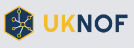 2
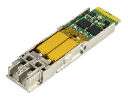 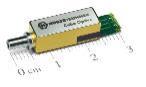 H+S Cube Optics – Product Map
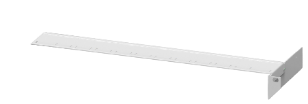 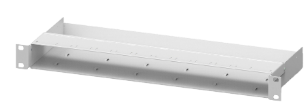 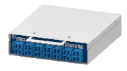 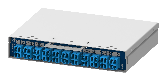 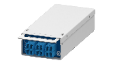 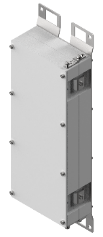 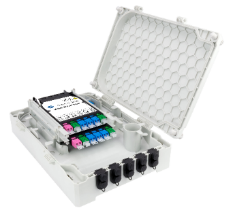 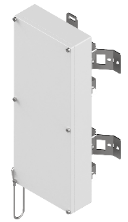 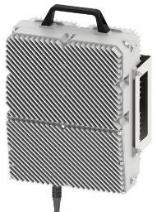 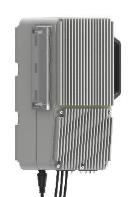 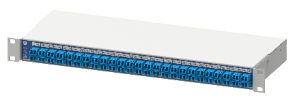 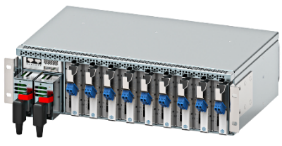 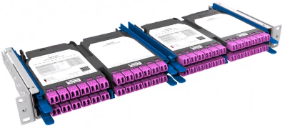 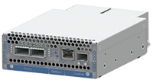 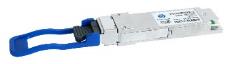 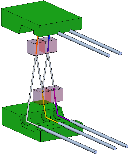 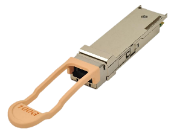 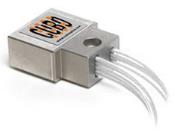 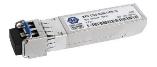 3
400G Coherent Market
New pluggable Coherent optics challenges:
More complexity
Increased power (heat)
but reduced cost per bit
Network integration
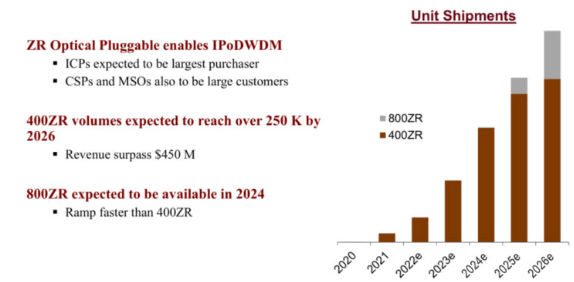 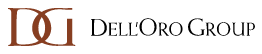 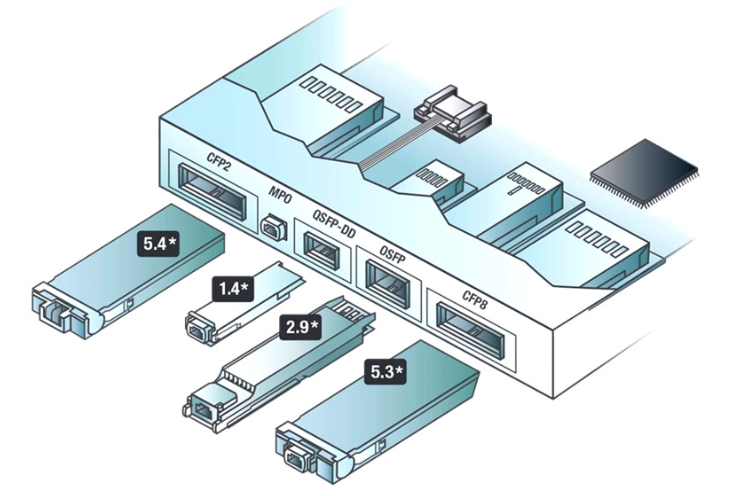 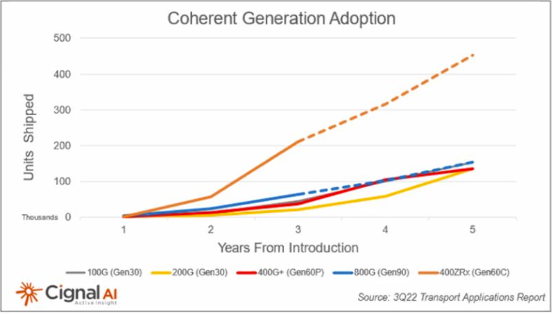 4
400G Transceivers
5
Comparing the Options – 400ZR/OpenZR+/Multi-Haul
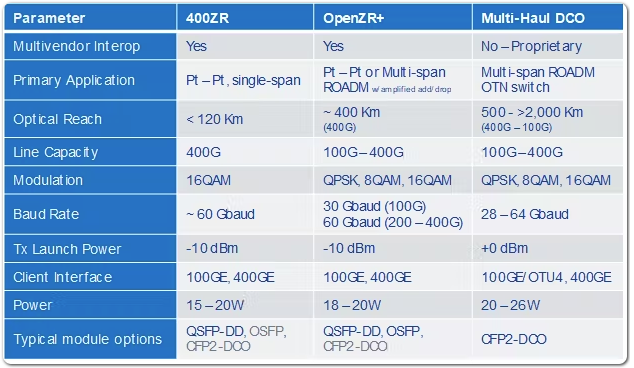 6
6
IP over DWDM
IP over DWDM (IPoDWDM) is used to integrate Routers/Switches directly over DWDM - ITU-T G.709
 (Without the need for Transponders)

In this way IP devices can monitor the optical path and implement the transport functionality as FEC (Forward Error Correction) specified by ITU-T G.709/Y.1331 or Super FEC functionality defined in ITU-T G.975.1.
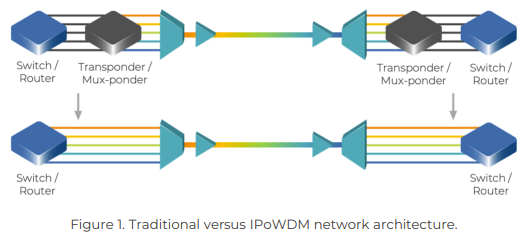 7
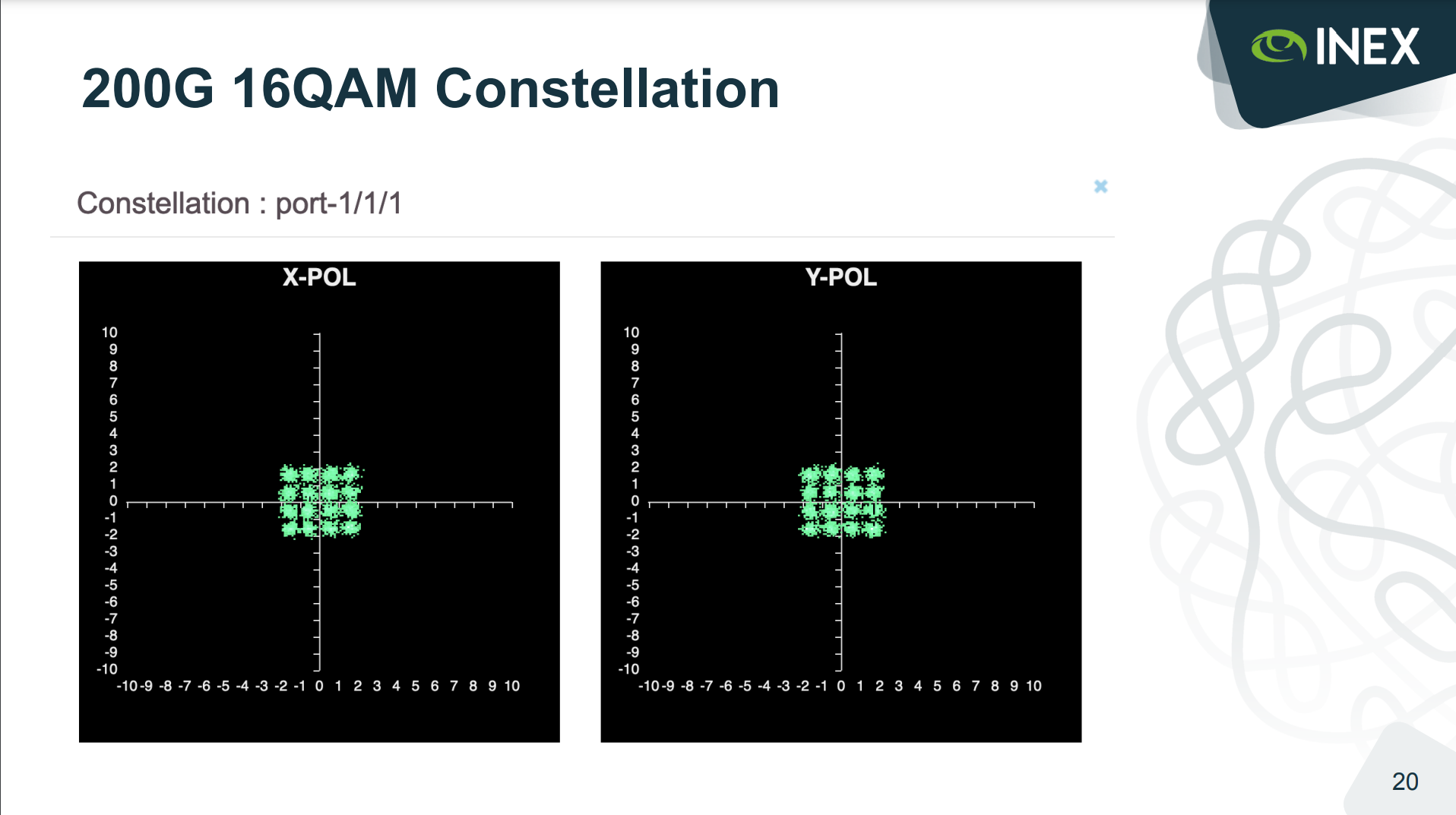 23 February 2022 | NCX DWDM for 400G | James F. Merchant
8
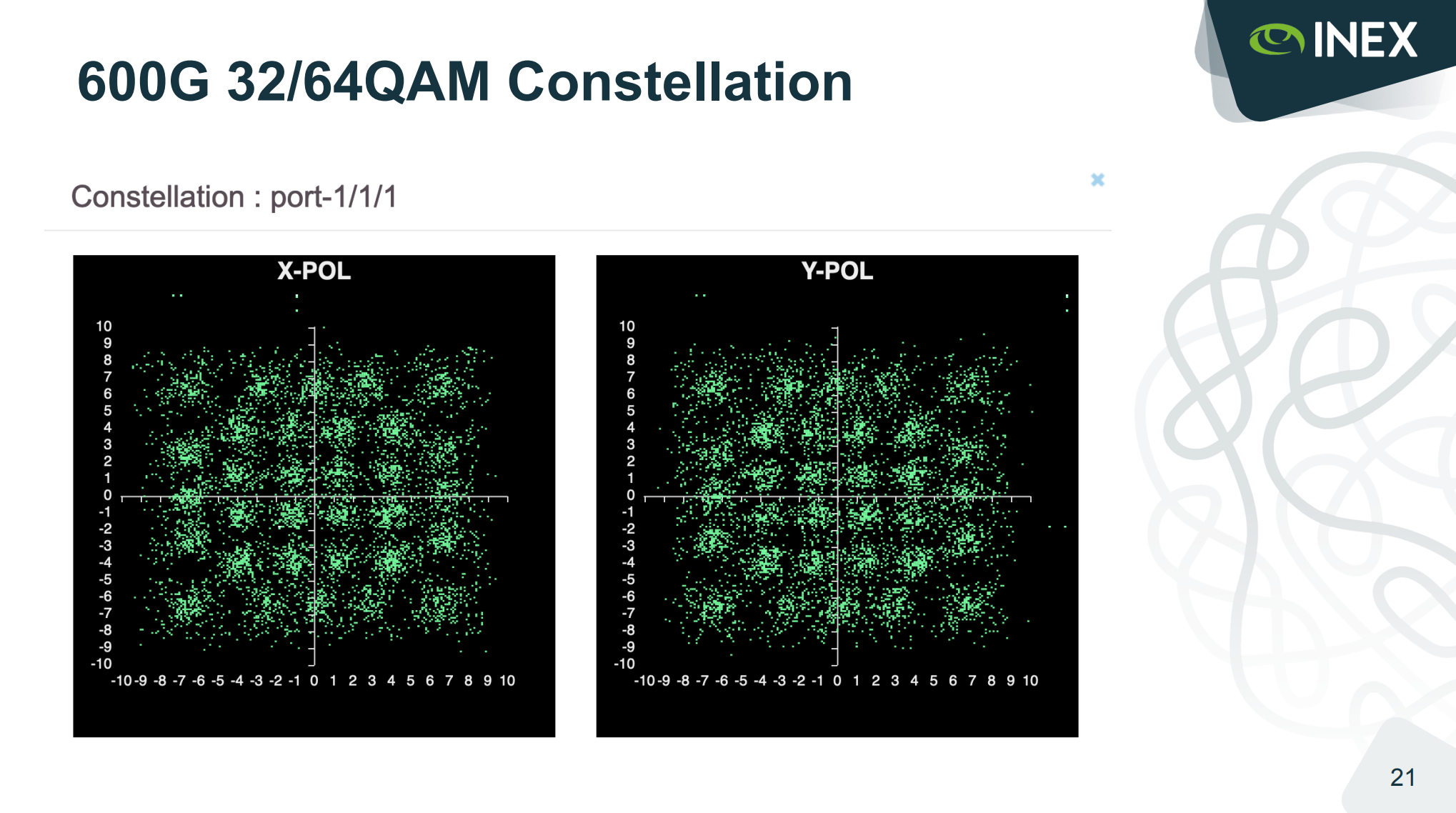 23 February 2022 | NCX DWDM for 400G | James F. Merchant
9
DWDM Grid Spacing
ITU G.694.1 standard DWDM region is from 1528.77 nm to 1563.86 nm that resides mostly within the C band. 
A typical DWDM system would use 40 channels at 100 GHz (0.8nm) spacing.
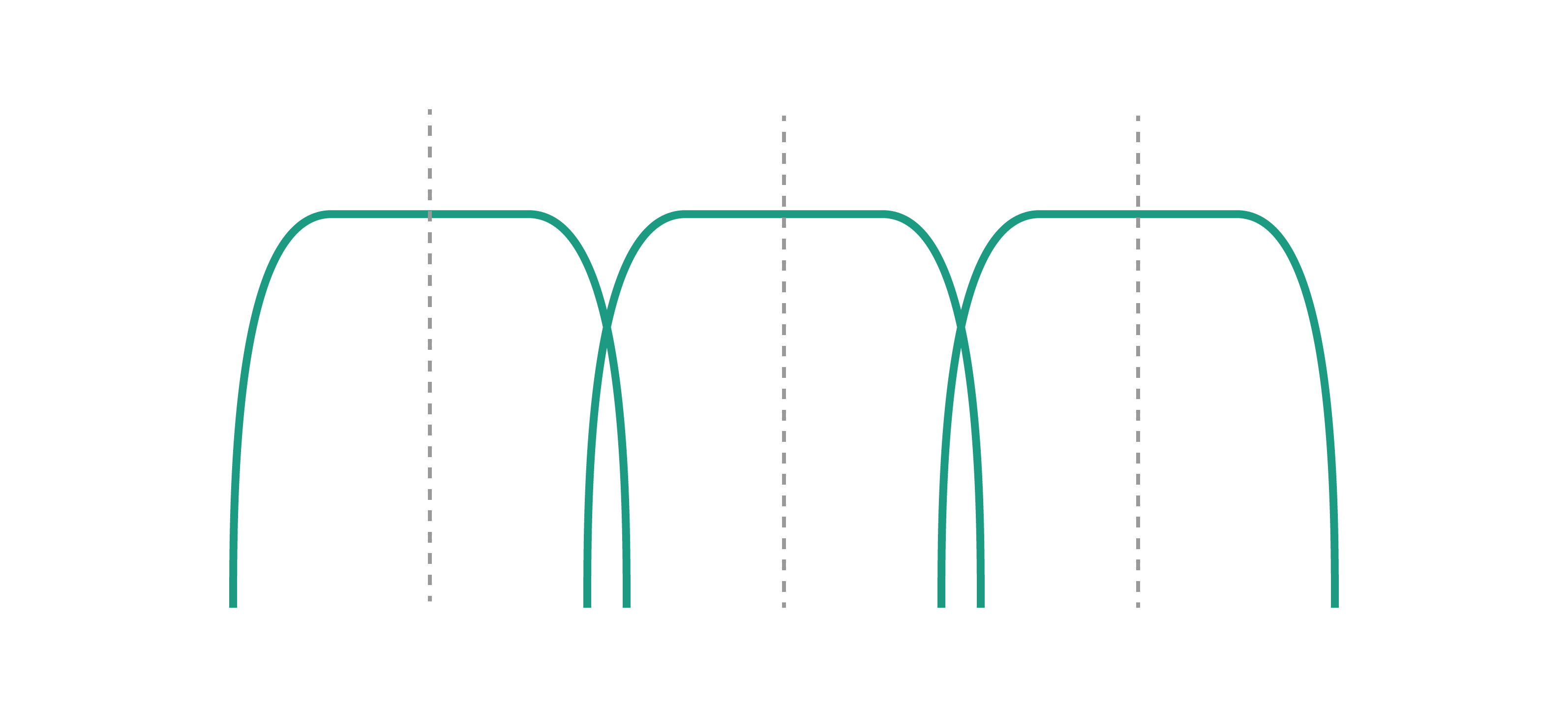 100 GHz
100 GHz
…
C21
C22
C23
…
10
WDM Passband
Although the grid is100GHz, the passband of a DWDM generally is 50GHz
This means that the laser has a 50GHz window to pass through
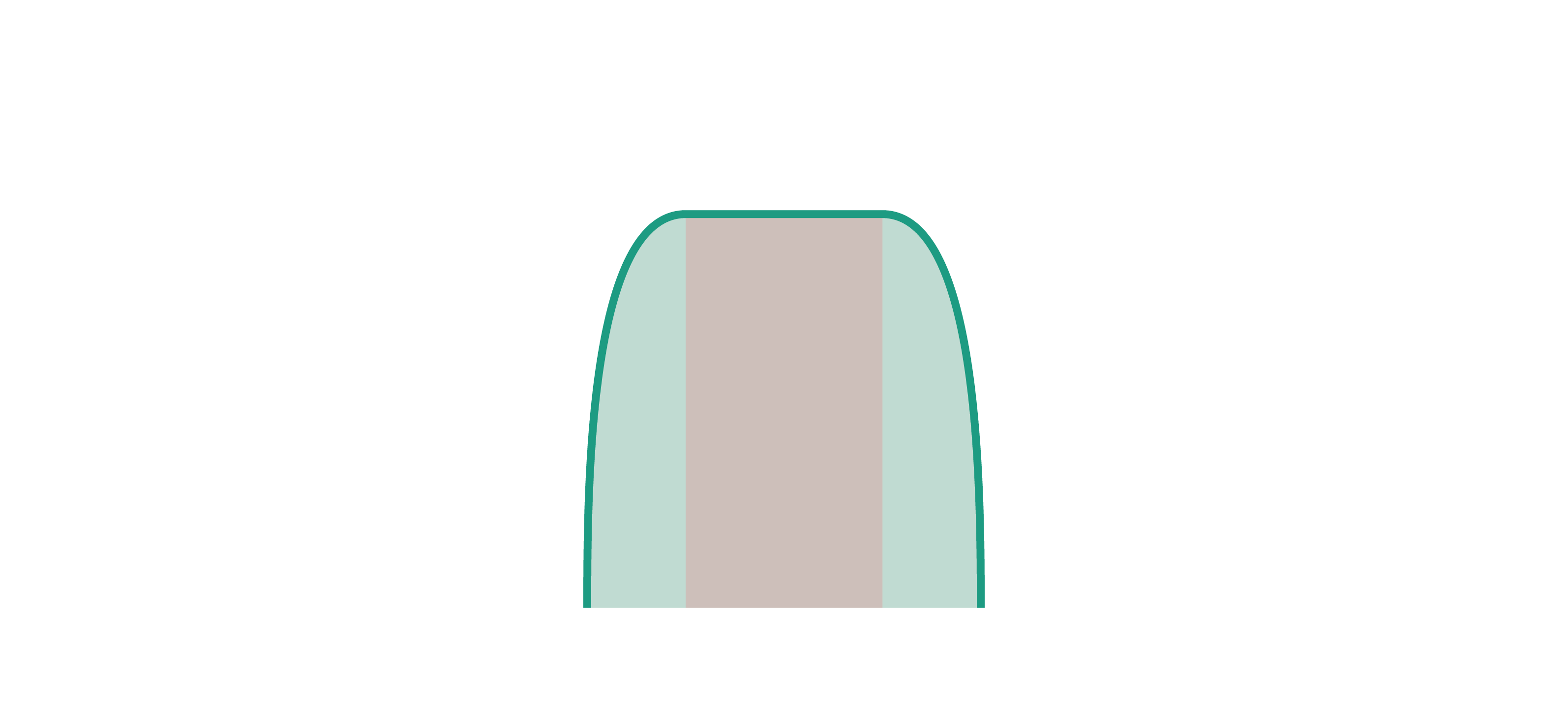 50 GHz
Laser width
11
400G Coherent Lasers
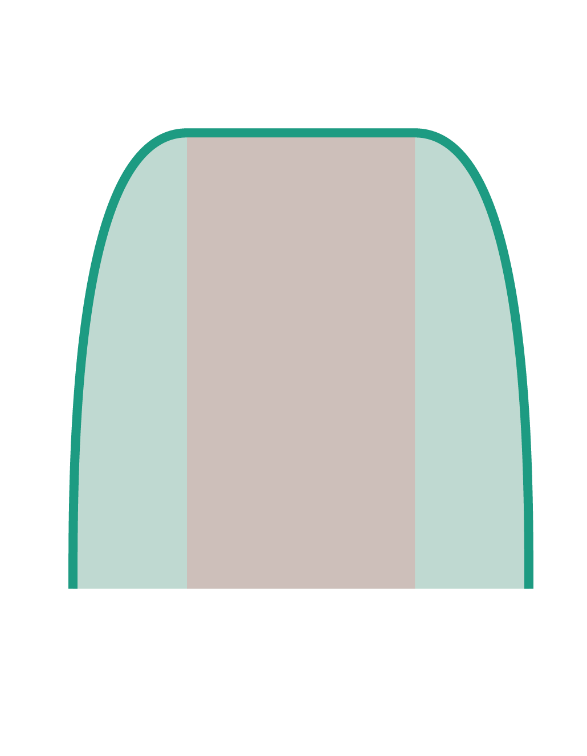 400G is becoming more widely used
Multiple 400G connections are increasingly being deployed
The fastest/easiest to deploy and by far most cost-effective solution is passive optical multiplexing

However…
400G Coherent DWDM transceivers are available but their channel width is slightly broader than the usual DWDM transceiver
Result is that the 50GHz DWDM passband of standard 100GHz grid multiplexers isn’t always wide enough to work with some 400G Coherent optics
StandardDWDM
50 GHzPassband
Coherent laser width
12
75GHz Passband
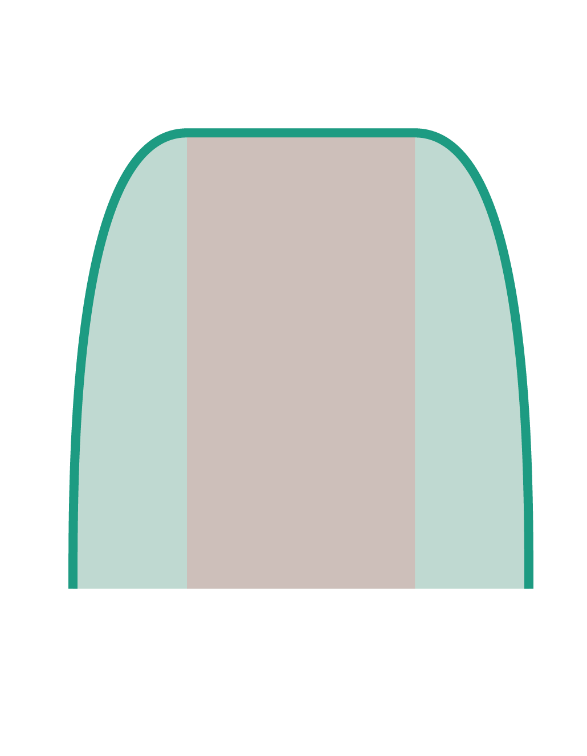 400G coherent passband
You need a 75GHz passband for 100GHz DWDM grid
75GHz passband is wide enough for 400G coherent transceivers

Will work with other (10G, 100G) DWDM transceivers
StandardDWDM
50 GHzPassband
Coherent laser width
P
P
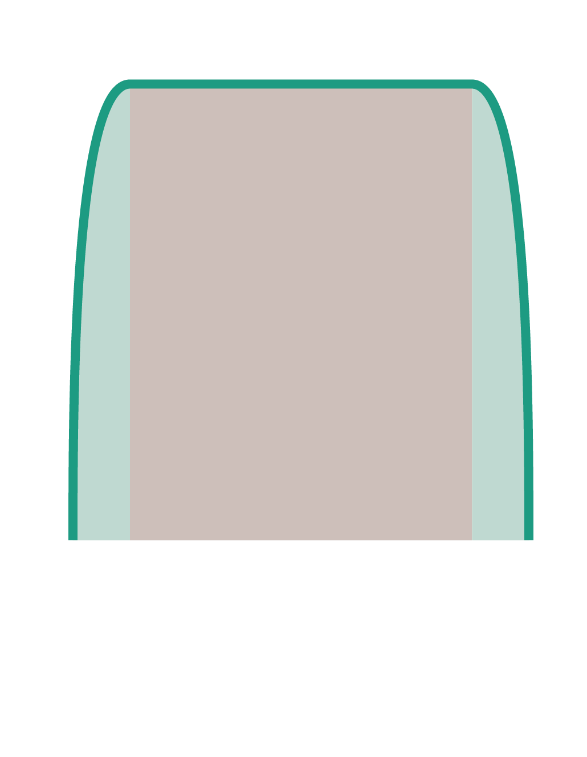 400GDWDM
75 GHzPassband
13
DWDM n*400G Coherent
N*400G Passive Optical Multiplexer
Option 1:
Use 200GHz spaced DWDM muxs

Option 2:
Use muxs capable of supporting 75Ghz passband
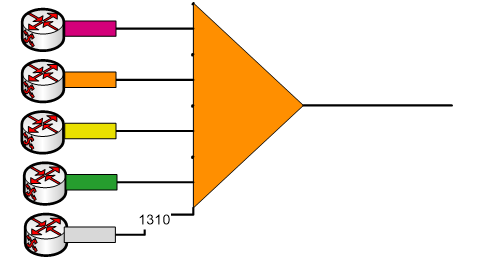 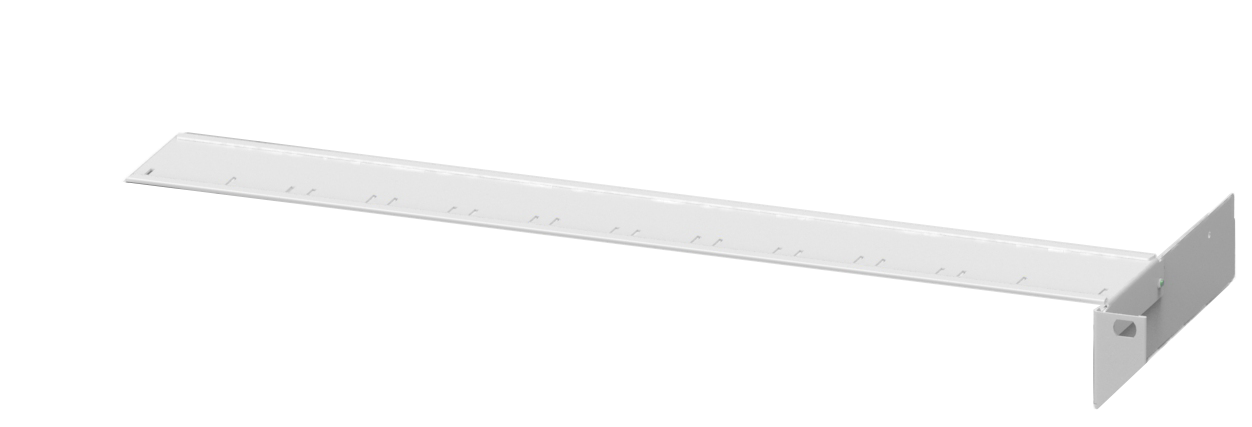 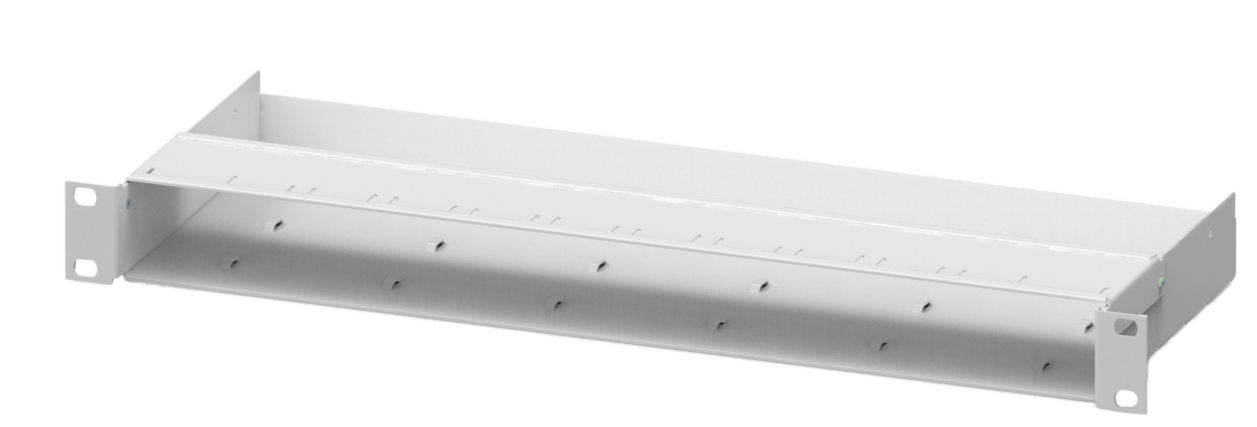 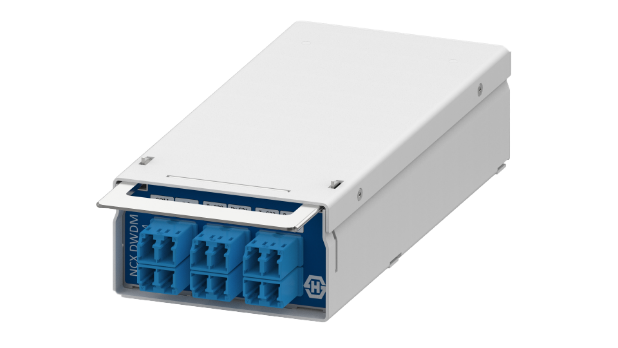 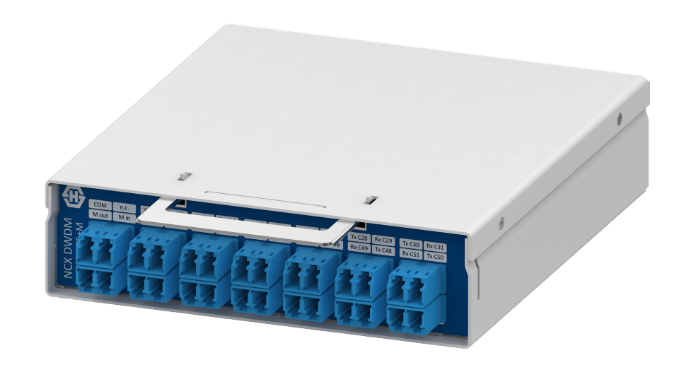 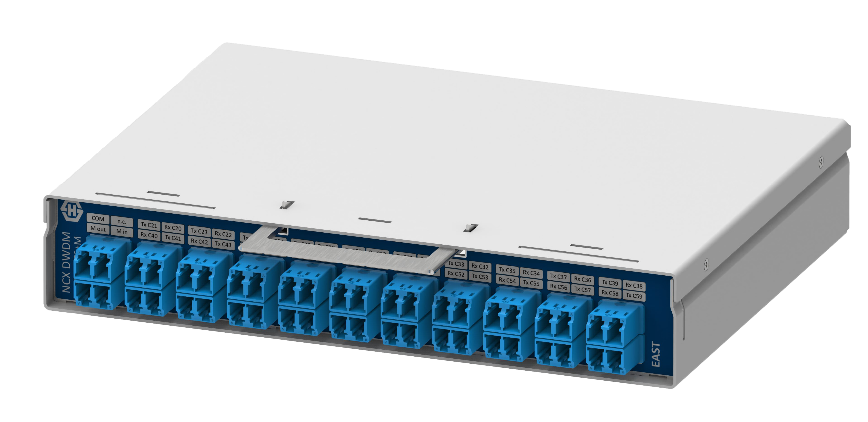 https://solutions.cubeoptics.com/network-cube-x
14
Many thankssteve.jones@hubersuhner.com+44 7900 881 729